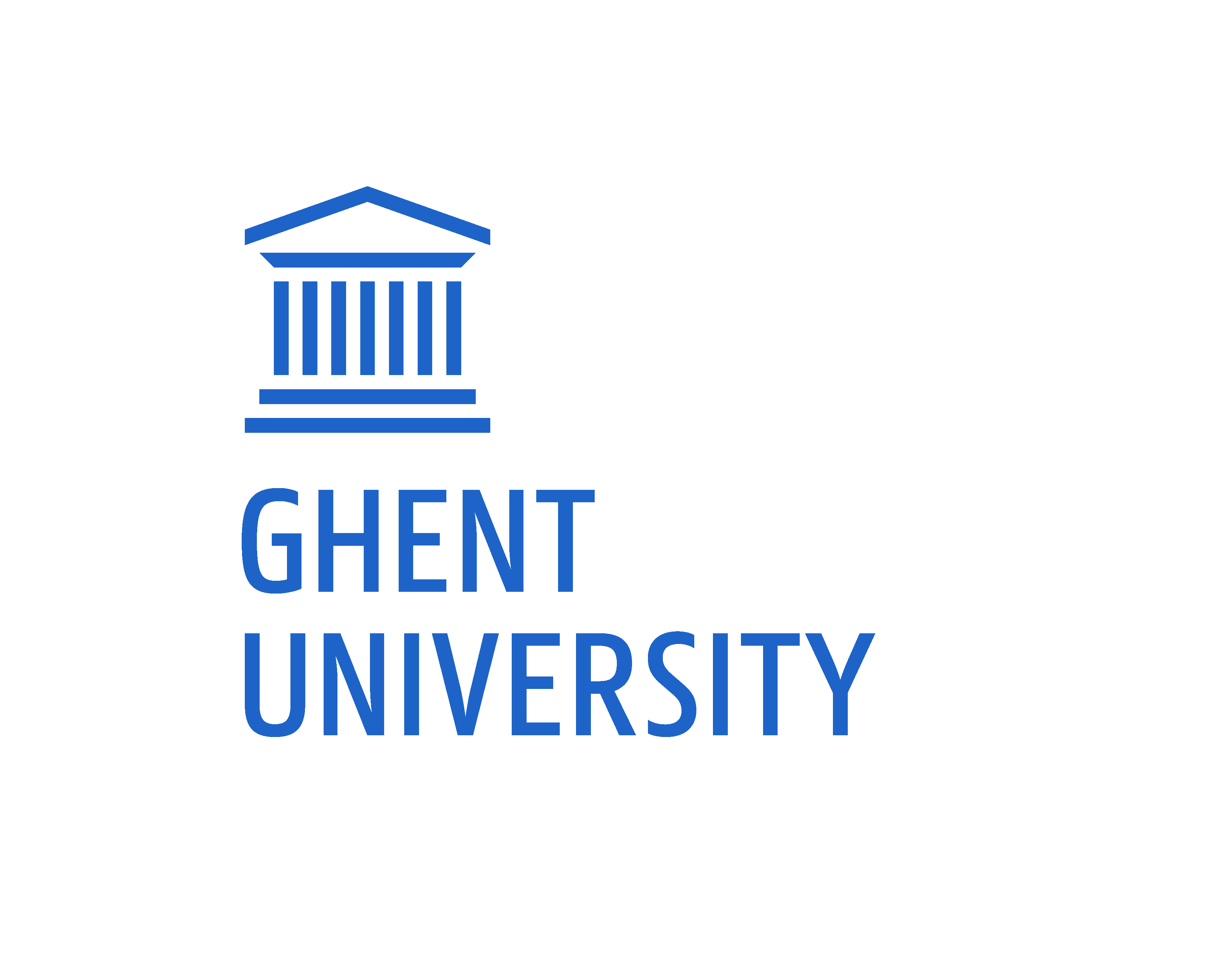 Modelling wet deposition to improve test-ban monitoring
Stijn Van Leuven1,2,3, Pieter De Meutter1,2, Johan Camps1, Piet Termonia2,3 & Andy Delcloo2,3
1SCK CEN, 2Royal Meteorological Institute of Belgium, 3Ghent University
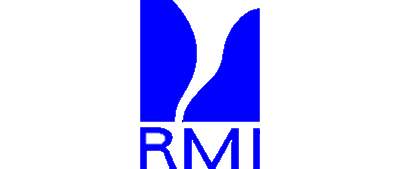 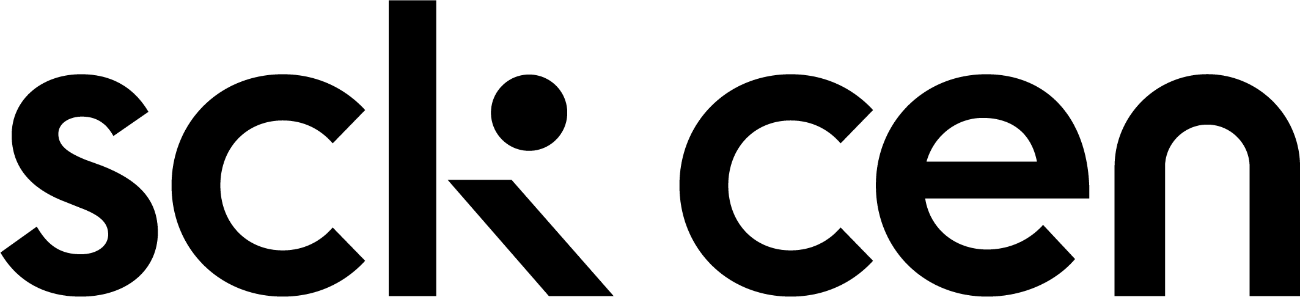 Improvement of model-observation correspondence
The simulation of wet deposition of radionuclides in atmospheric transport modelling (ATM) remains uncertain due to the parameterisation schemes used in simulations.
Our method improves the modelling of wet deposition, while being very computationally inexpensive.

This can enhance the quality of source reconstruction in the context of test-ban monitoring.
We explore a new method to optimise the efficiency of the wet scavenging processes in ATM.
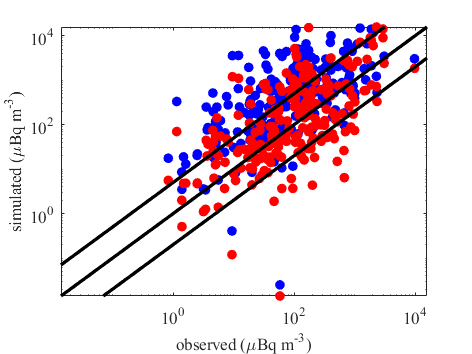 ● before ● after
Please do not use this space, a QR code will be automatically overlayed
P2.4-654
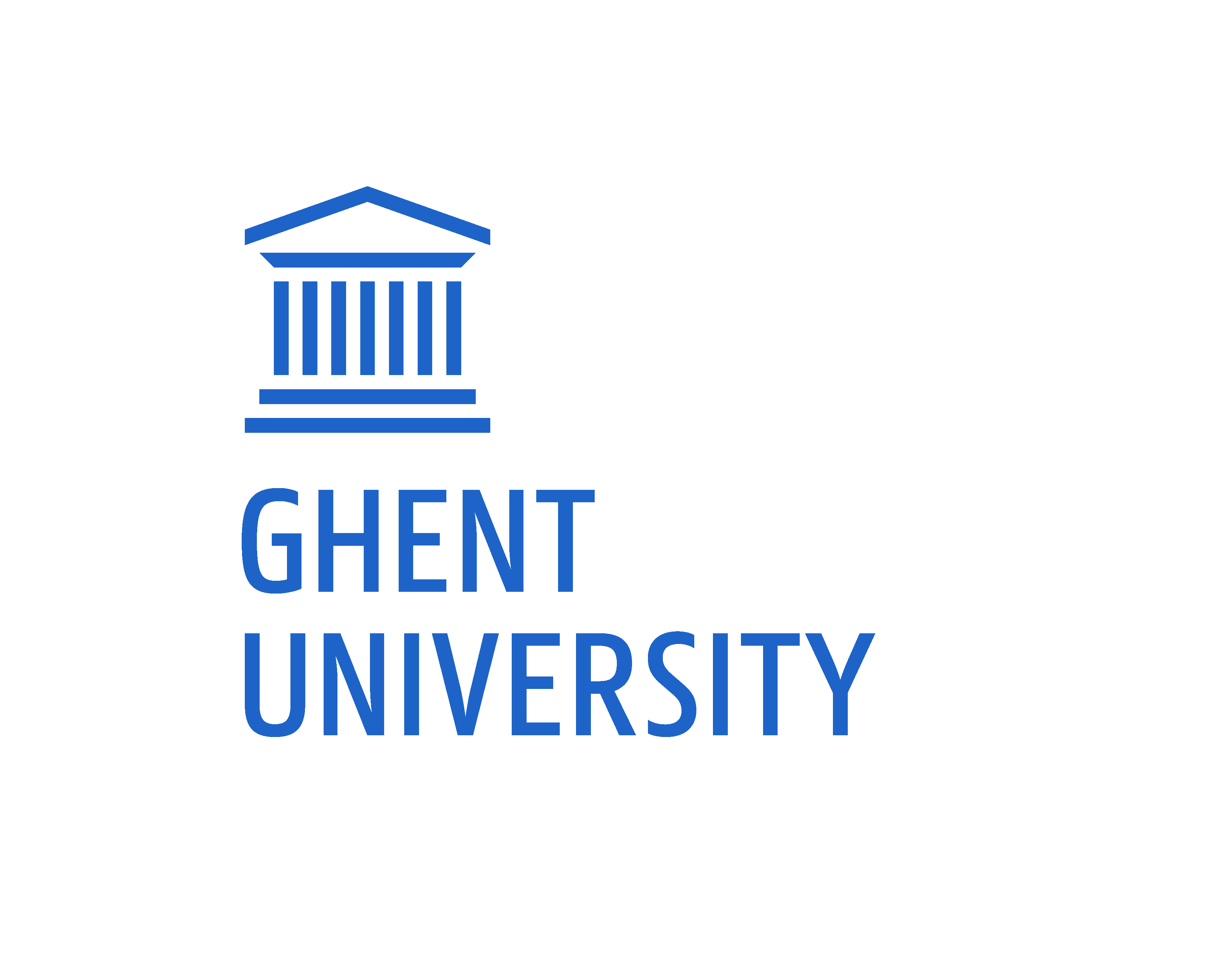 INTRODUCTION
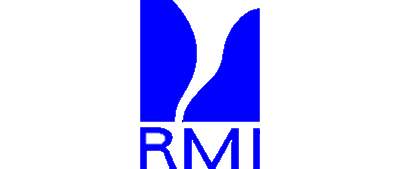 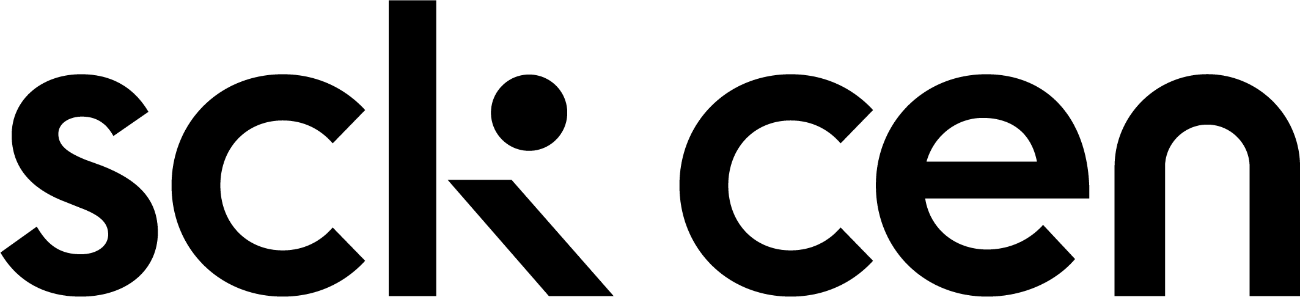 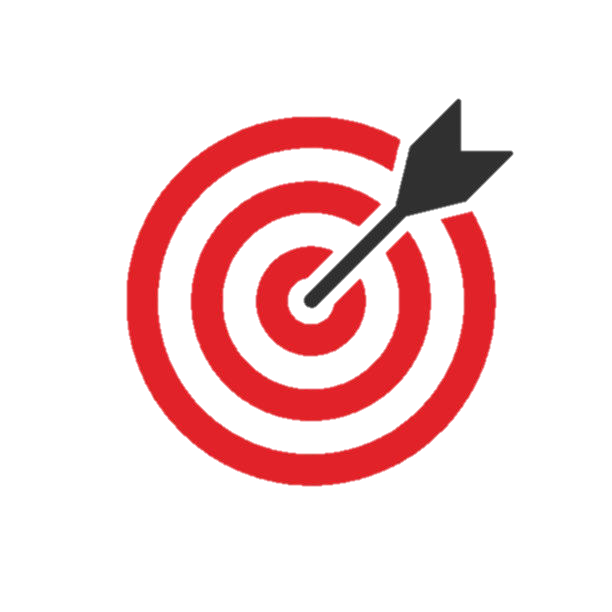 Atmospheric transport modelling (ATM) is crucial for source reconstruction in the context of test-ban monitoring
Scavenging by
cloud condensation nucleation
ice nucleation
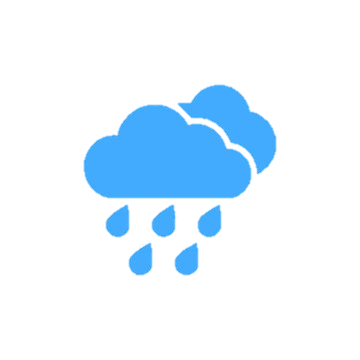 Wet deposition is one of the main contributors to depletion of particulate radionuclides from the atmosphere
rain collection
snow collection
ATM used in this study Flexpart v10.4
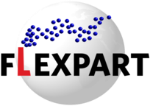 Please do not use this space, a QR code will be automatically overlayed
P2.4-654
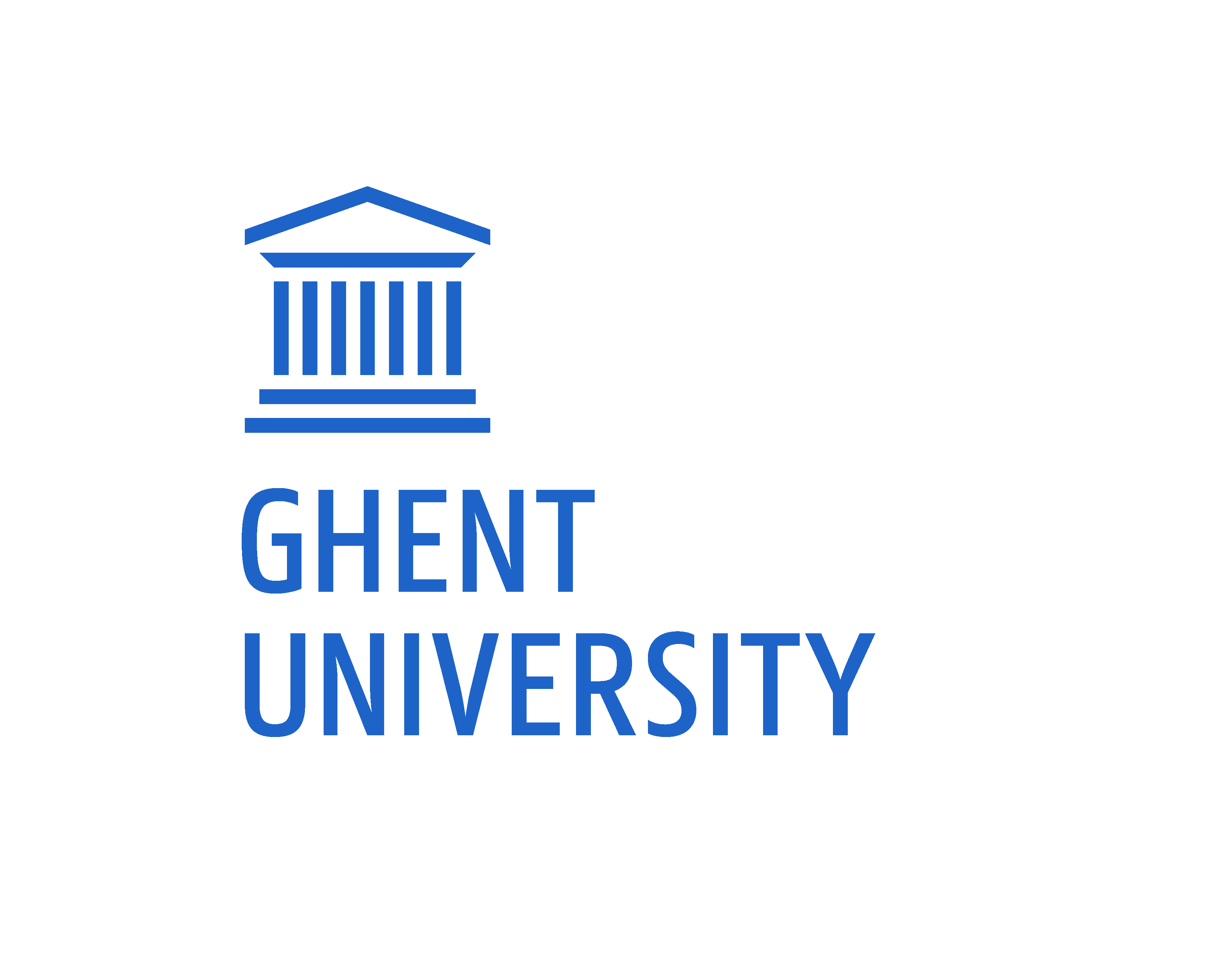 OBJECTIVES
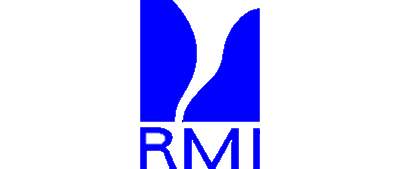 Case study
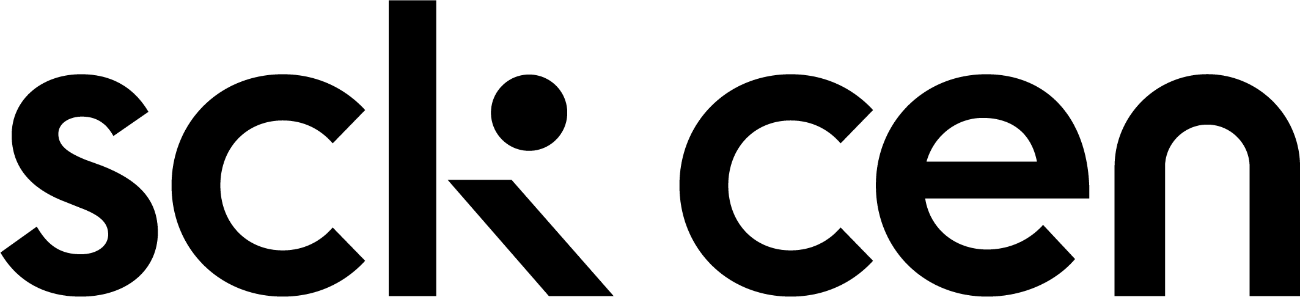 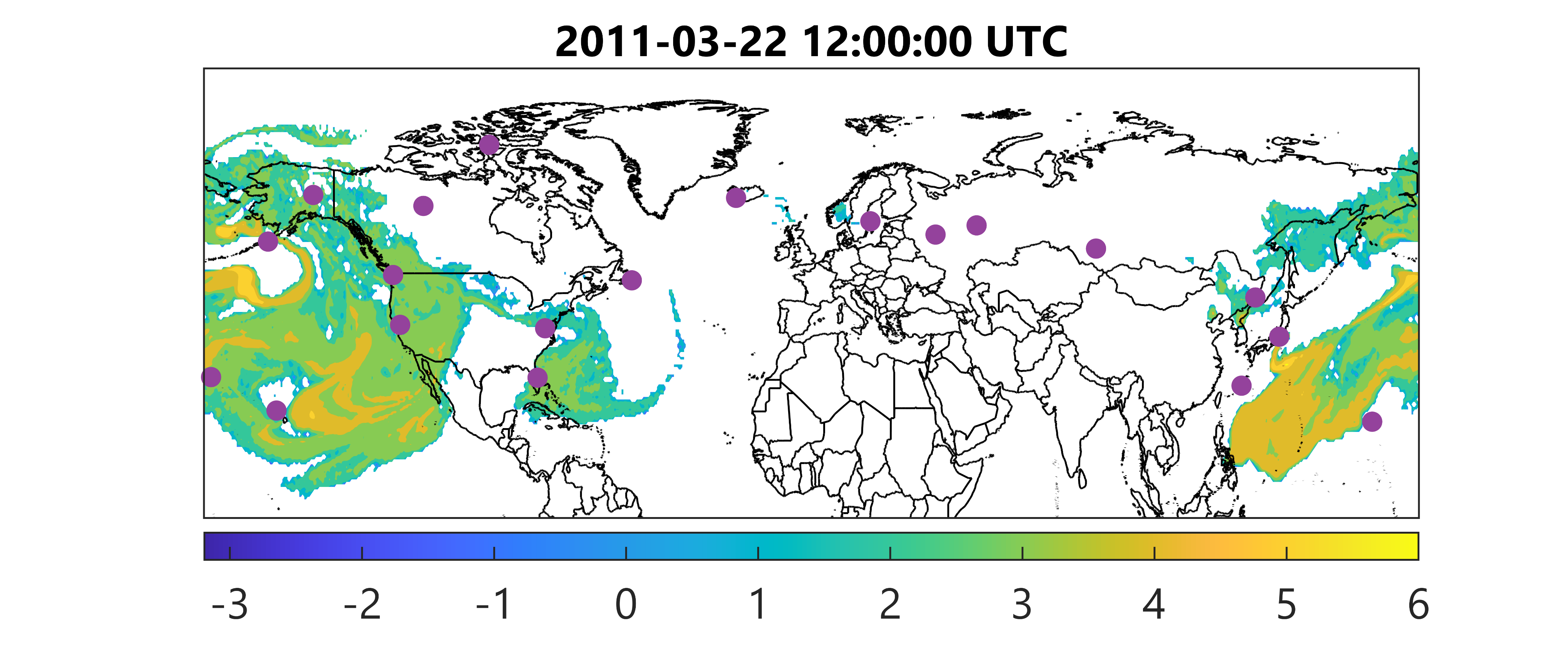 Fukushima nuclear power plant incident (2011)
137Cs transport and deposition
Measurements from International Monitoring System (IMS)
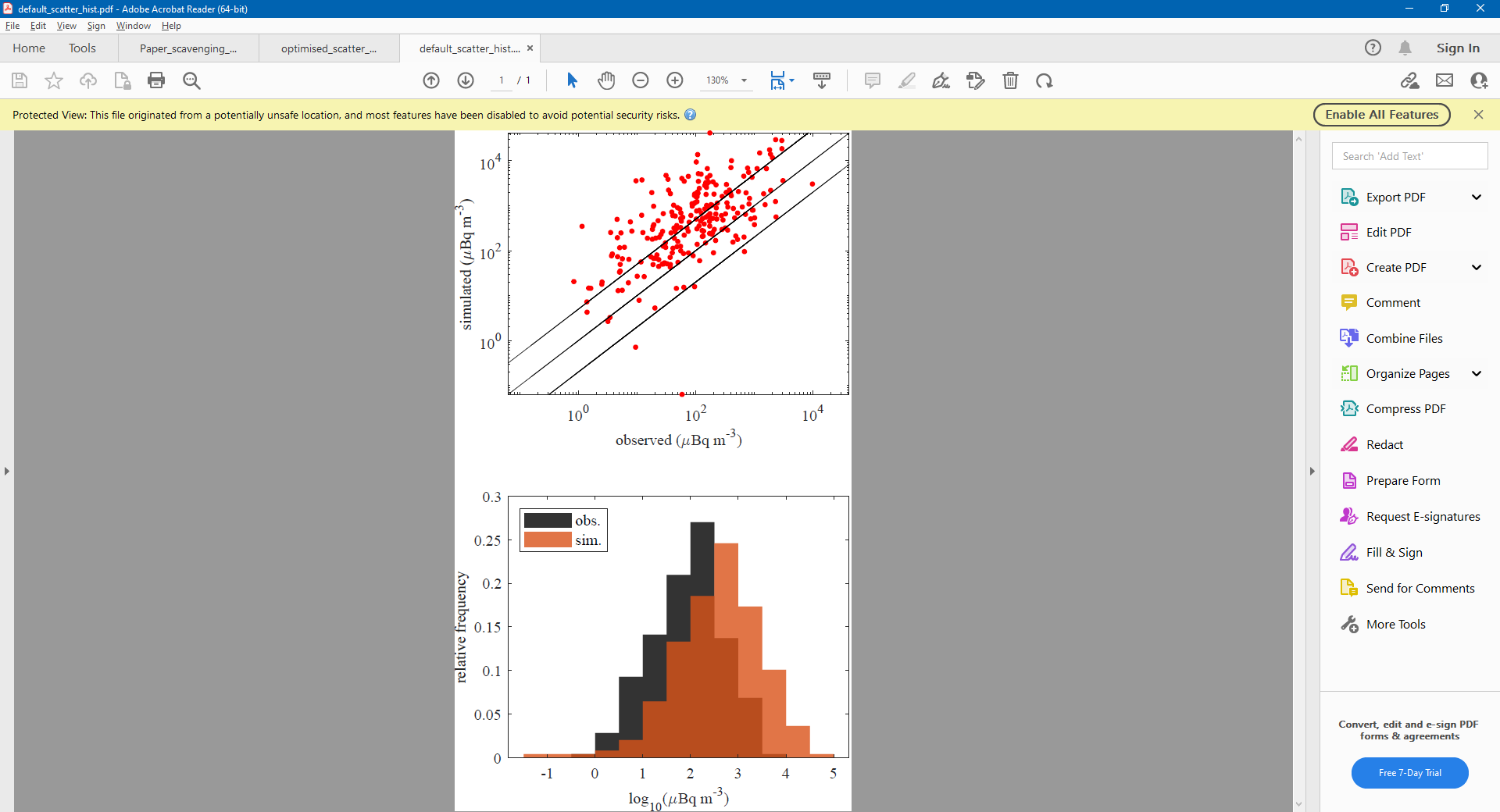 ◄ Default scavenging in Flexpart overestimates activity air concentration by a factor ~6
Please do not use this space, a QR code will be automatically overlayed
P2.4-654
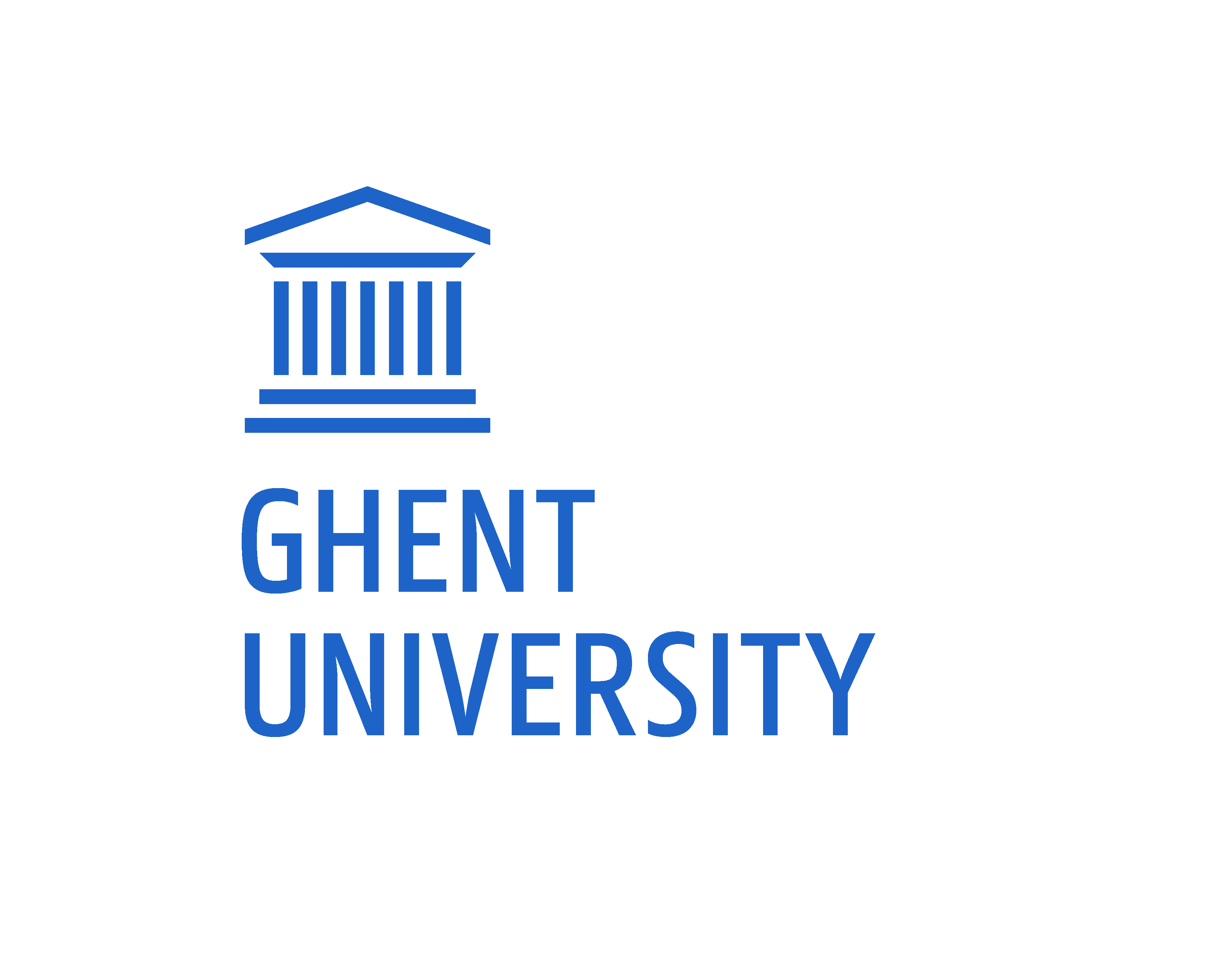 METHODOLOGY
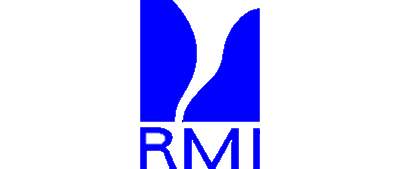 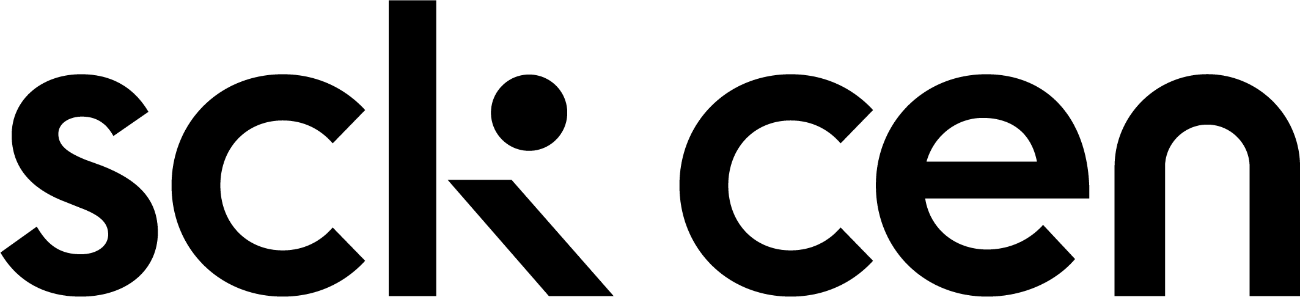 3-step systematic framework
▼ Simulation for IMS station RN71
1
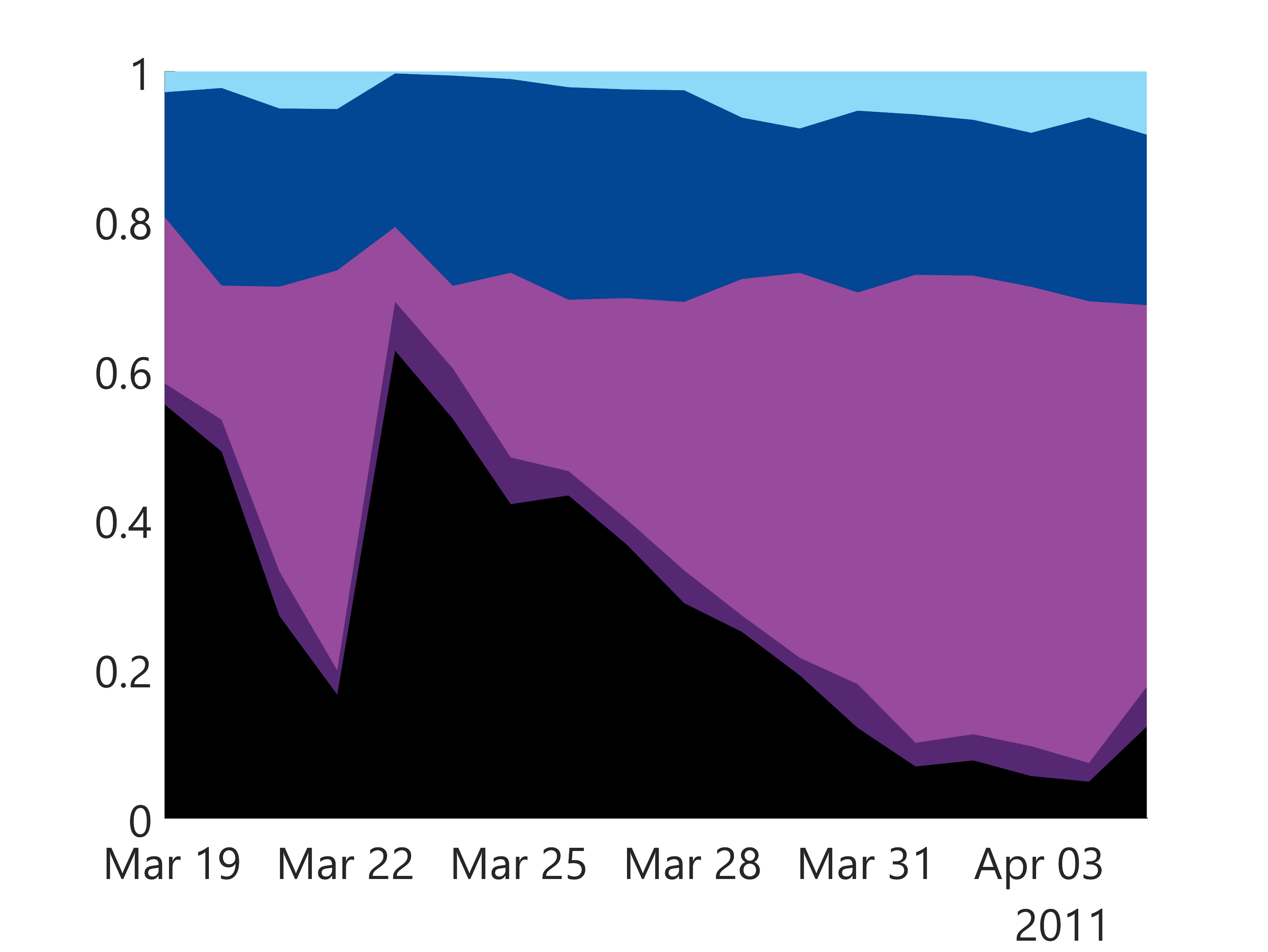 2
Apply appropriate scaling scheme to scavenging processes:
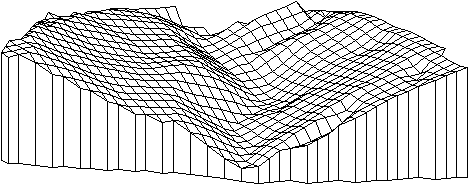 3
Please do not use this space, a QR code will be automatically overlayed
▲ minimisation in 4D parameter space (schematic example)
P2.4-654
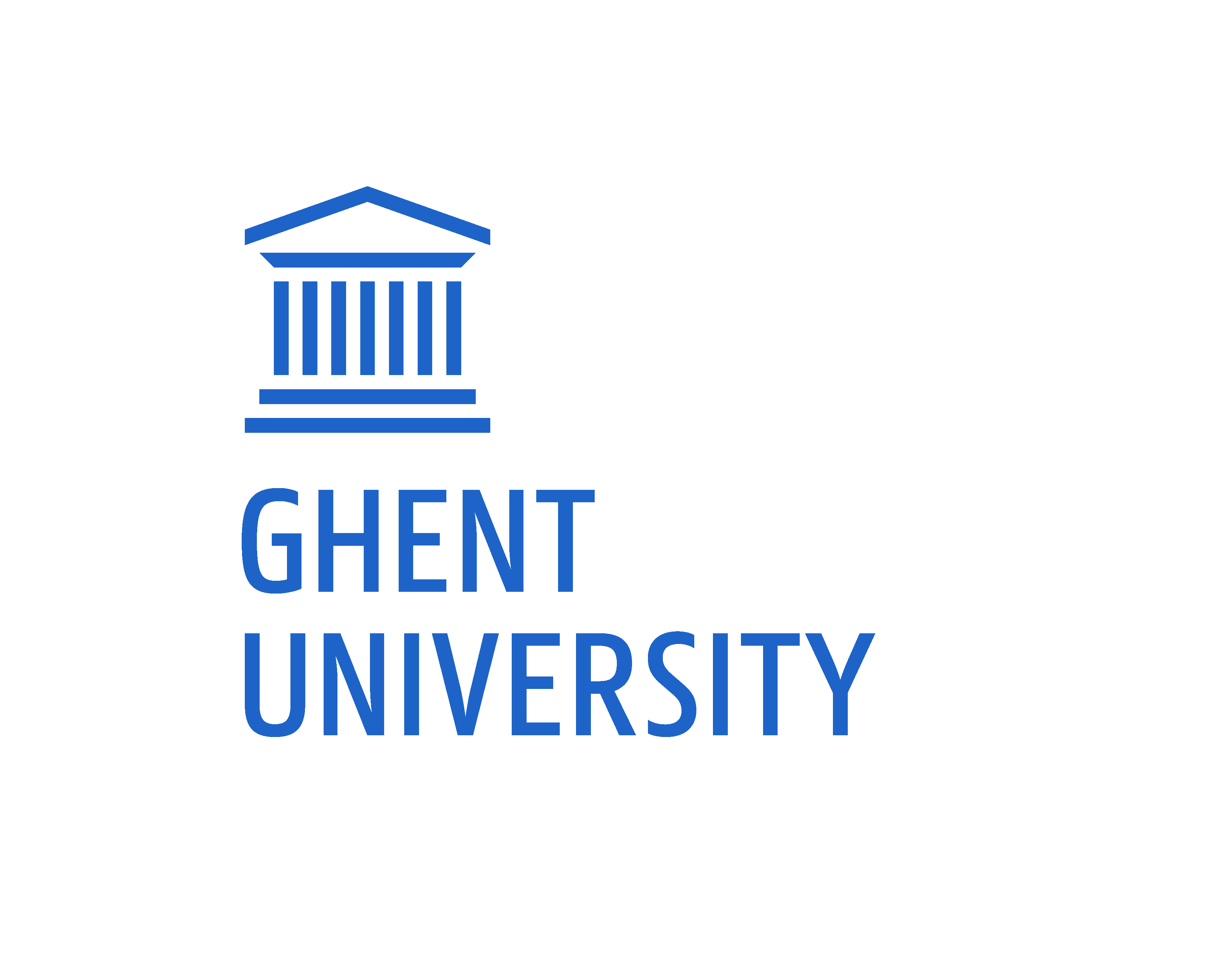 RESULTS
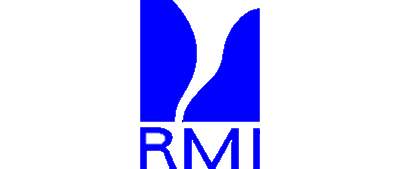 Before
After
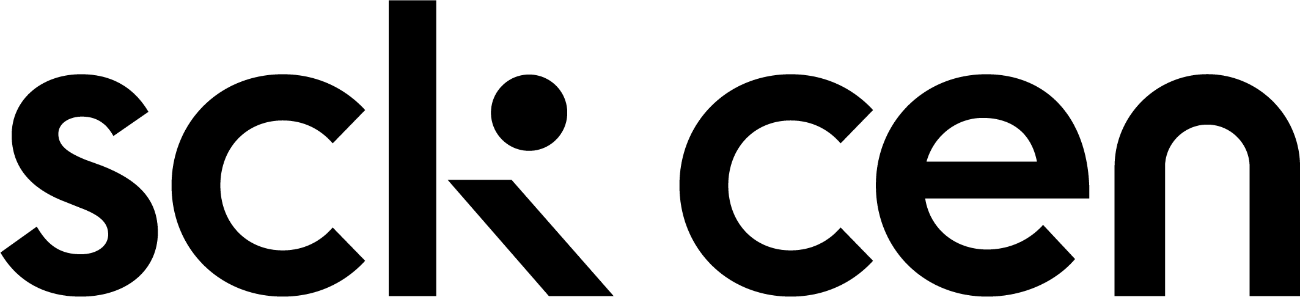 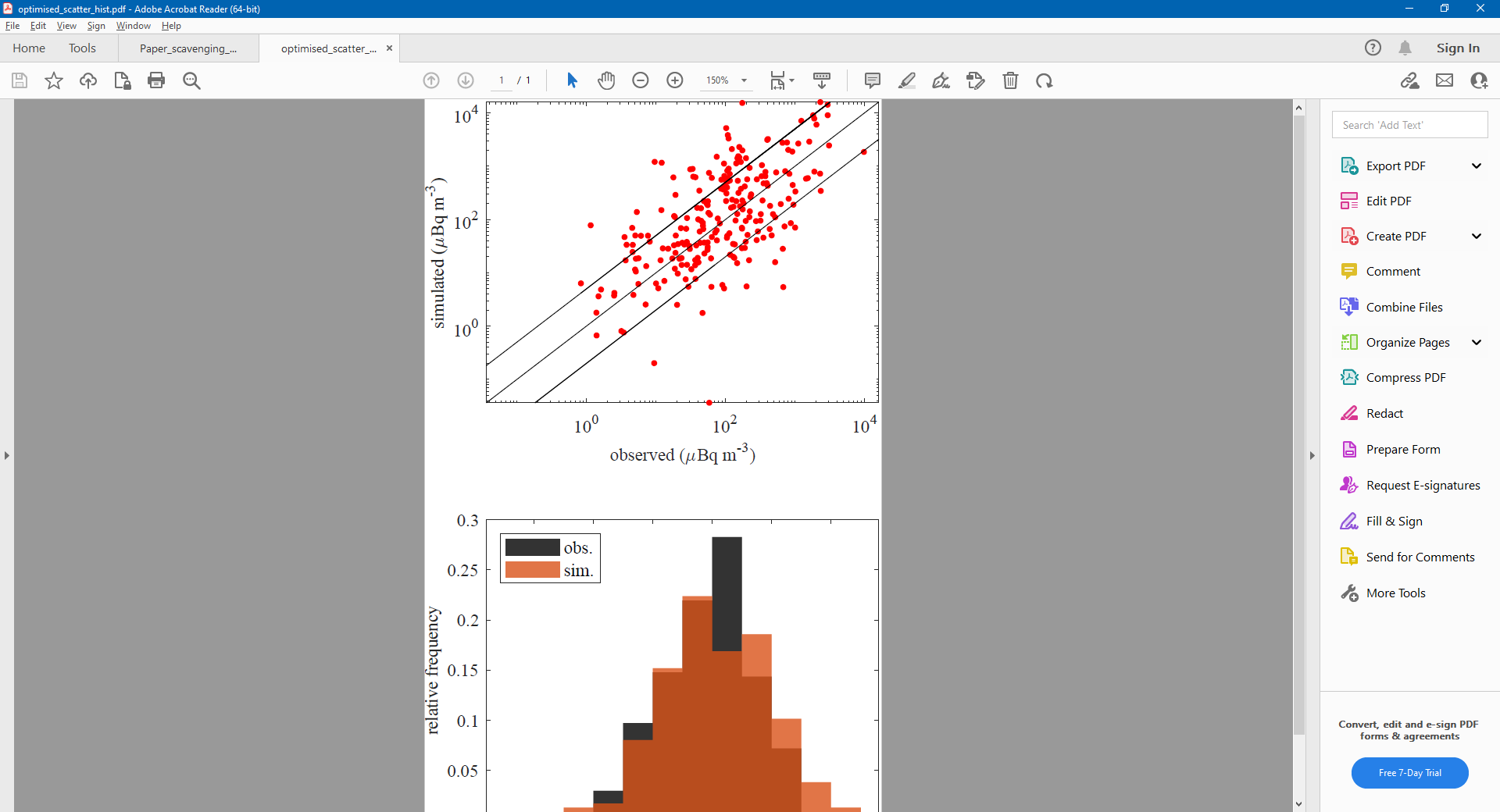 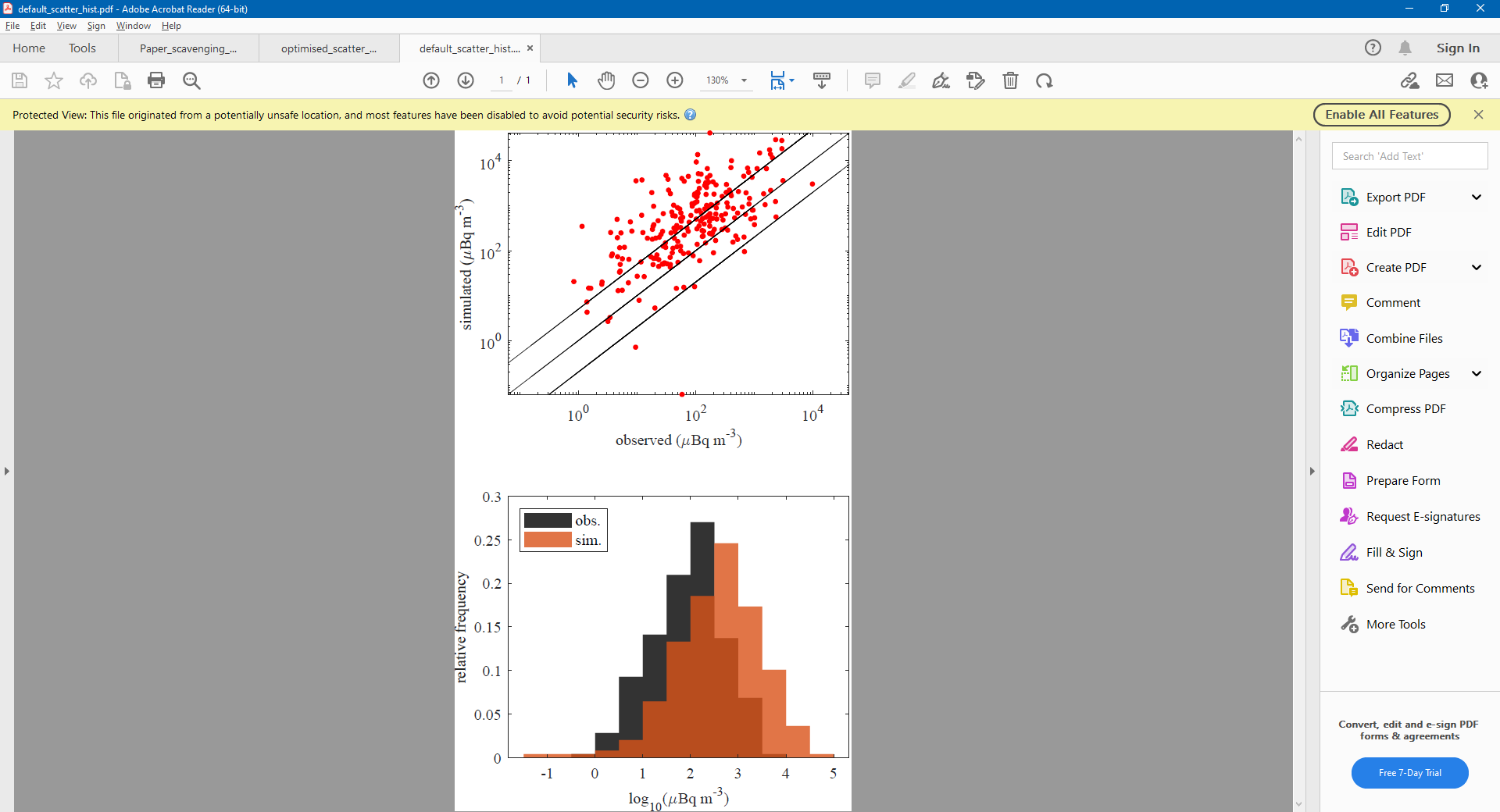 Removes bias between observations and model
Scaling factor for all scavenging processes increased
Due to compensating effects, the relative contribution of some processes can decrease despite the above
METHODOLOGY
▲ Measurements vs. optimised model
▲ Measurements vs. default model
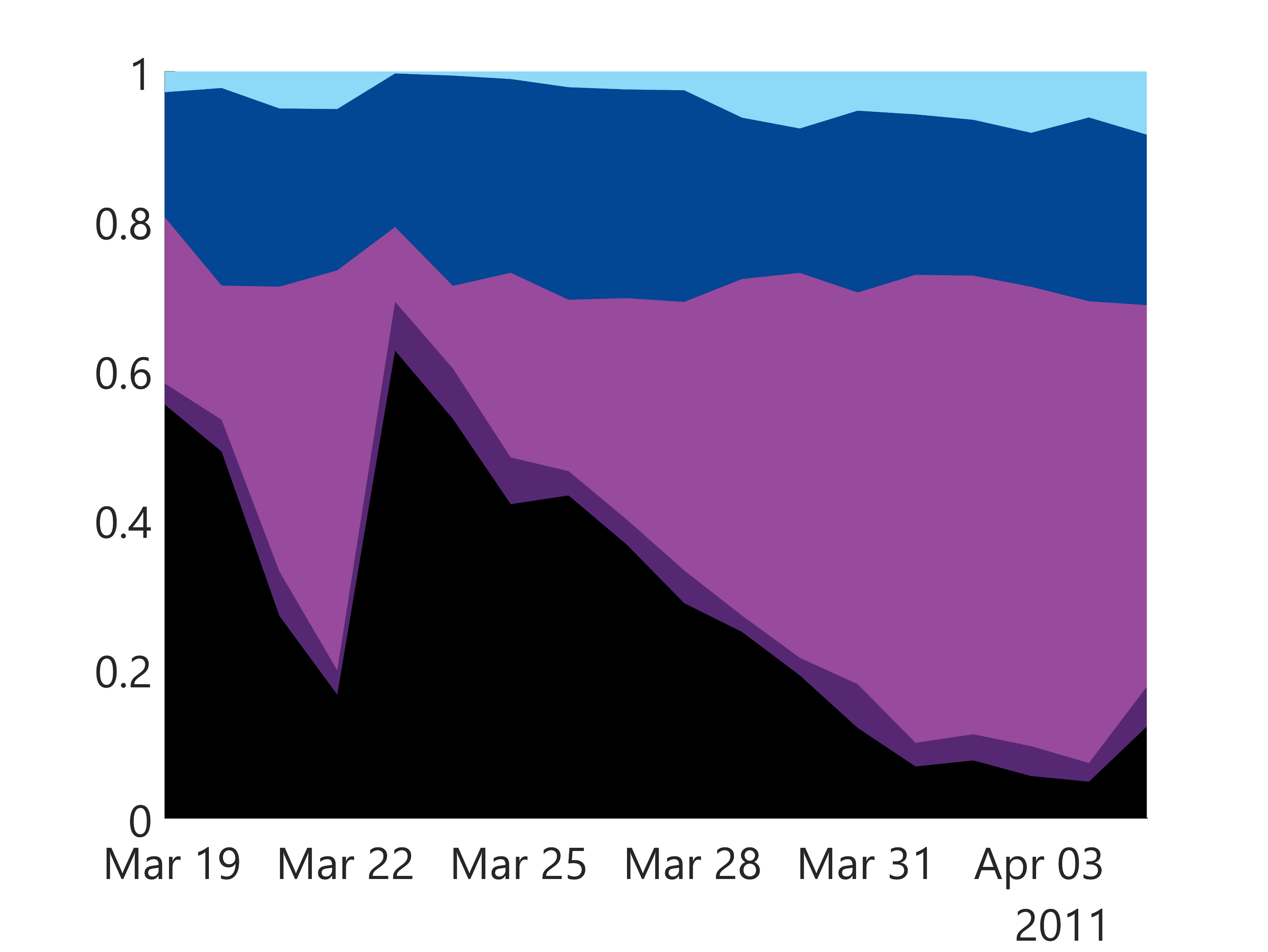 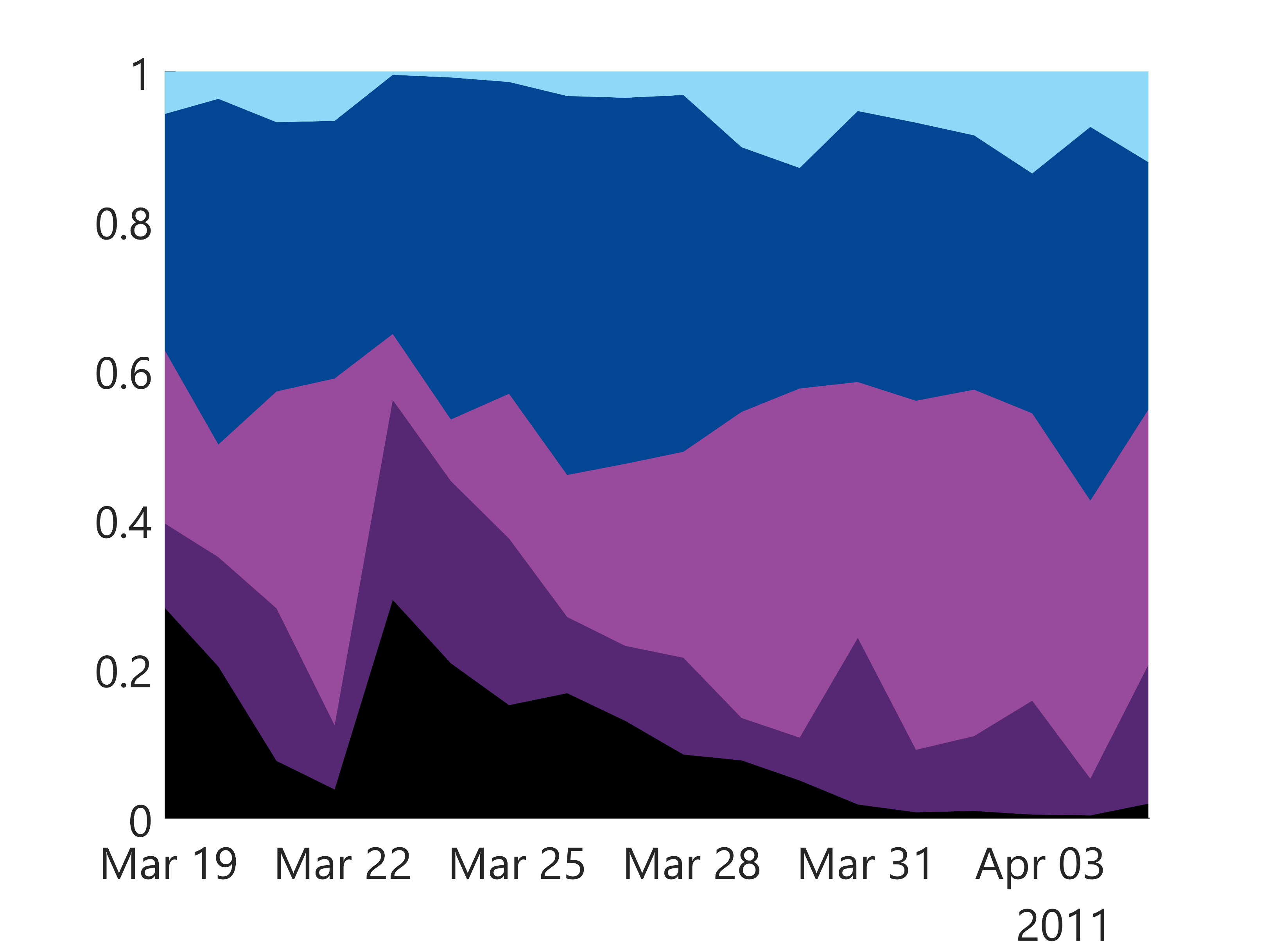 Please do not use this space, a QR code will be automatically overlayed
P2.4-654
▲ Simulation for IMS station RN71
▲ Simulation for IMS station RN71
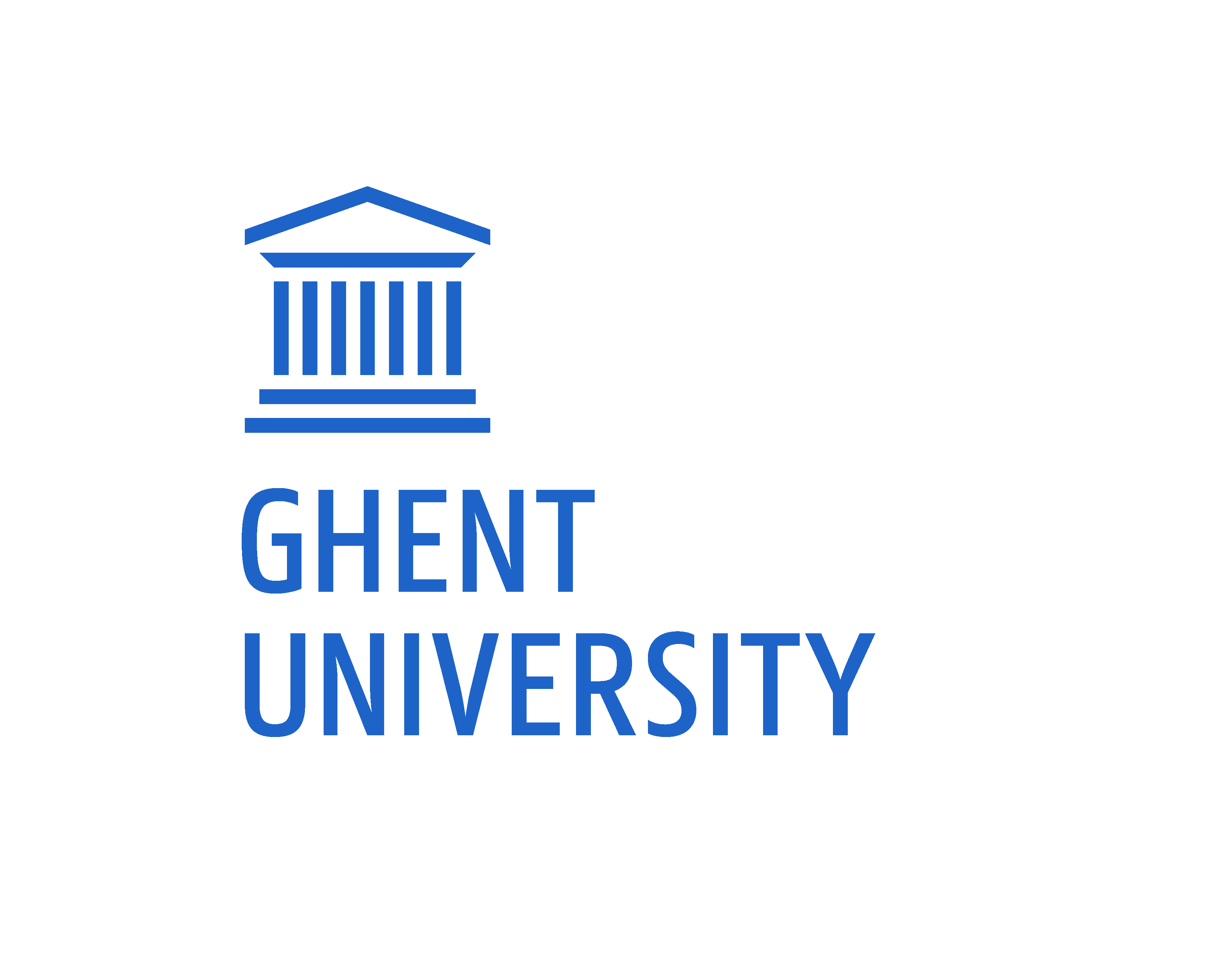 CONCLUSION
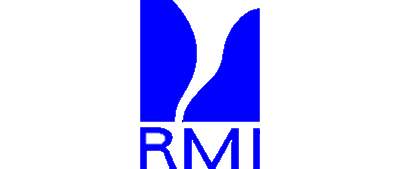 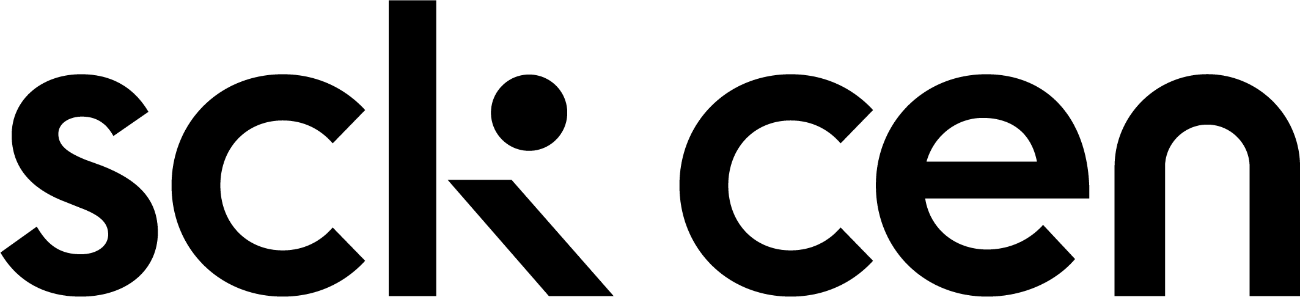 The proposed optimisation scheme is able to improve model-observation correspondence by scaling the wet scavenging contributions of the different scavenging processes

This method is much more efficient than a brute force method, as it only requires one simulation

Improving the modelling of wet deposition in ATM can aid CTBT monitoring by enhancing the quality of source reconstruction
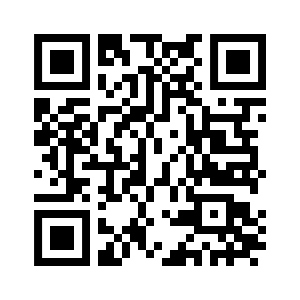 paper (pre-print): Van Leuven, S., De Meutter, P., Camps, J., Termonia, P. and Delcloo, A., 2023, An optimisation method to improve modelling of wet deposition in atmospheric transport models: applied to FLEXPART v10.4, EGUsphere, https://doi.org/10.5194/egusphere-2023-357
Please do not use this space, a QR code will be automatically overlayed
P2.4-654